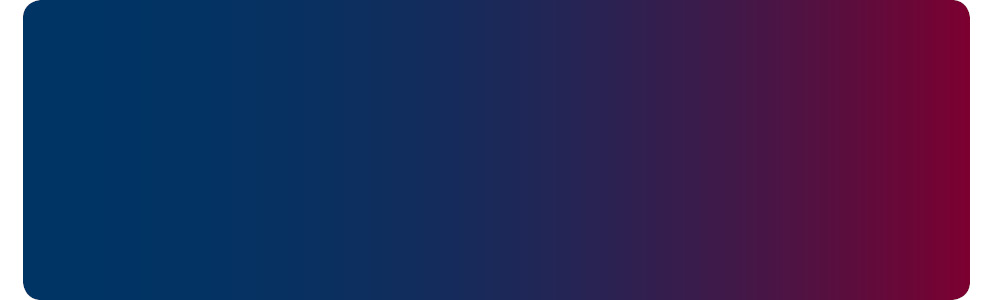 CATCH
DST-Tool-Training on climate change adaptation

Perception of regional adaptation needs and capacities
Helge Bormann 
Jade Hochschule
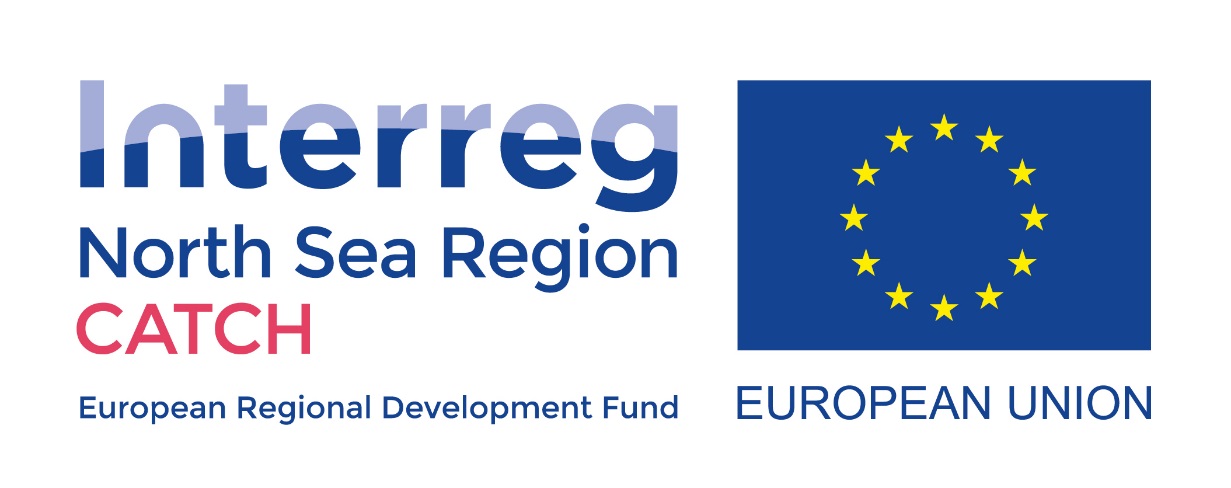 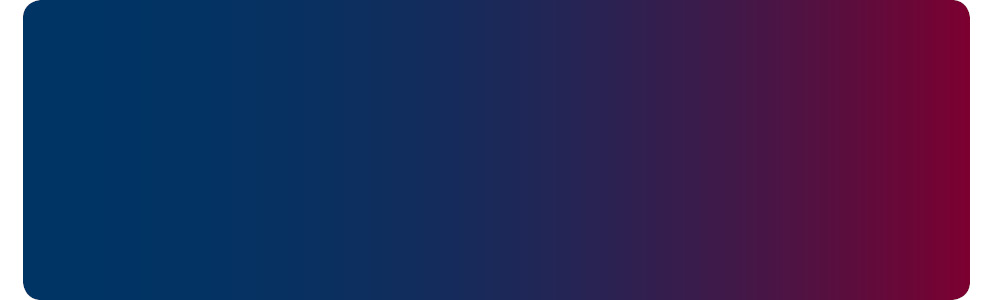 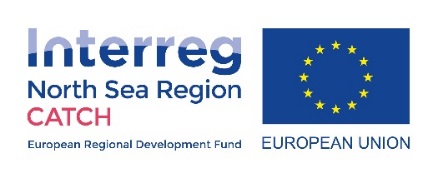 Your Perception of CC adaptation
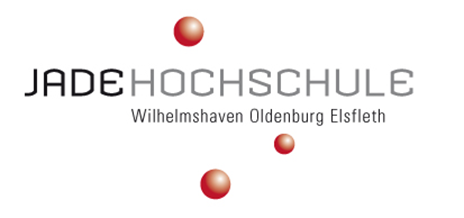 … of regional adaptation needs and capacities
Please share your perception, experience, activities…

How do your perceive climate change in your region? 
What are the main climate related risks in your region?

How urgent do you perceive climate change adaptation?
Is there any regional climate change adaptation strategy available? 

Have your already started adaptation action? If yes, in which sector? 
Is climate change adaptation integrated in planning processes?

Is climate change adaptation tackled in an integrative or sectoral way? 
What are limitations of current adaptation processes?


Questions are provided in advance; time shall be used for sharing and discussion!